A Mostly-Clean DRAM Cache for Effective Hit Speculation and Self-Balancing Dispatch
Jaewoong Sim    Gabriel H. Loh    Hyesoon Kim
Mike O’Connor    Mithuna Thottethodi
Outline
2
Motivation & Key Ideas
Overkill of MissMap (HMP)
Under-utilized Aggregate Bandwidth (SBD)
Obstacles Imposed by Dirty Data (DiRT)
Mechanism Design
Experimental Results
Conclusion
Die-Stacked DRAM
3
Die-stacking technology is NOW!






Q: How to use of stacked DRAM? 

Two main usages
Usage 1: Use it as main memory 
Usage 2: Use it as a large cache (DRAM cache)
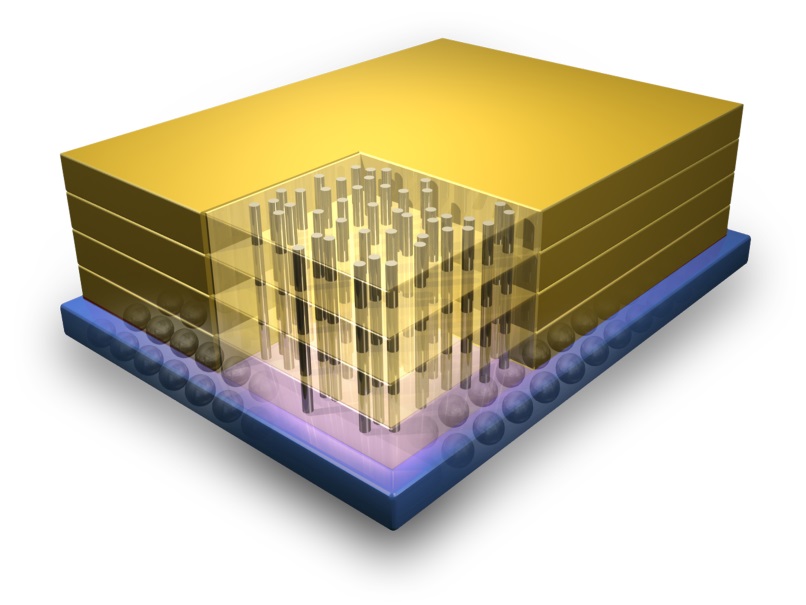 Same Tech/Logic
(DRAM Stack)
Hundreds of MBs On-Chip Stacked DRAM!!
Processor Die
Through-Silicon Via 
(TSV)
Credit: IBM
This work is about the DRAM cache usage!
DRAM Cache: State of the Art
4
DRAM Cache Organization: Loh and Hill [MICRO’11]
1st Innovation: TAG and DATA blocks are placed in the same row 
Accessing both without closing/opening another row => Reduce Hit Latency
2nd Innovation: Keep track of cache blocks installed in the DRAM$ (MissMap)
Avoiding DRAM$ access on a miss request => Reduce Miss Latency
However, still has some inefficiencies!
Row Decoder
29 data blocks
3 tag blocks
Tags are embedded!!
…
Row X
DRAM (2KB ROW, 32 blocks for 64B line)
Not Found!
Do not access DRAM$
Found!
Send to DRAM$
Record the existence of the cacheline!
Memory Request
Sense Amplifier
Check MissMap
for every request
On a hit, we can get the data from the row buffer!
MissMap
DRAM Bank
Problem (1): MissMap Overhead
5
MissMap is expensive due to precise tracking
Size: 4MB for 1GB DRAM$


Latency: 20+ cycles
Where to architect this?
MissMap
Added to every memory request!
Miss Latency (original)
Off-Chip Memory
TAG
CAS
ACT
Miss Latency(MissMap)
MissMap
Off-Chip Memory
Reduced!
20+ cycles
20+ cycles
Hit Latency(original)
Increased!
TAG
TAG
CAS
CAS
ACT
ACT
DATA
DATA
Hit Latency(MissMap)
MissMap
Problem (1): MissMap Overhead
Avoiding the DRAM cache access on a miss is necessary
Question: How to provide such benefit at low-cost?

Possible Solution: Use Hit-Miss Predictor (HMP)

Cases of imprecise tracking
False Positive: Prediction: Hit, Actual: Miss (this is OK)
False Negative: Prediction: Miss, Actual: Hit (problem)

Observation: DRAM tags are always checked at installation time on a DRAM cache miss
False negative can be identified, but

HMP would be a more nice solution by solving dirty data issue!
Less Size 
Dirty Data 
Must wait for the verification of predicted miss requests!
Problem (2): Under-utilized BW
7
DRAM caches ≠ SRAM caches
Latency: DRAM caches >> SRAM caches
Throughput: DRAM caches << SRAM caches

Hit requests often come in bursts
SRAM caches: Makes sense to send all the hit requests to the cache
DRAM caches: Off-chip memory can sometimes serve the hit requests faster
Always send hit requests to DRAM$?
Req. Buffer
Stacked
DRAM$
Another Hit Requests
Req. Buffer
Off-chip
Memory
Off-chip BW would be under-utilized!
Problem (2): Under-utilized BW
Some hit requests are also better to be sent to off-chip memory
This is not the case in SRAM caches!

Possible Solution: Dispatch hit requests to the shorter latency memory source
We call it Self-Balancing Dispatch (SBD)

Now, we can utilize overall system BW better 
Wait. What if the cache has the dirty data for the request? 

Solving under-utilized BW problem is critical
But, SBD may not be possible due to dirty data!
Seems to be a simple problem 
Dirty Data! 
Problem (3): Obstacles by Dirty Data
9
Dirty data restrict the effectiveness of HMP and SBD
Question: How to guarantee the non-existence of dirty blocks?
Observation: Dirty data == byproduct of write-back policy

Key Idea: Make use of write policy to deal with dirty data
For many applications, very few pages are write-intensive


Solution: Maintain a mostly-clean DRAM$ via region-based WT/WB policy
Dirty Region Tracker (DiRT) keeps track of WB pages
But, we cannot simply use WT policy!
Clean or Dirty?
2
0
0
9
0
8
1
0
# of writes
4KB regions (pages)
Clean!!
Write-Back
2
0
0
9
0
8
1
0
Write-Through
4KB regions (pages)
Summary of Solutions
10
Problem 1 (Costly MissMap)    Hit-Miss Predictor (HMP)
Eliminating MissMap + Look-up latency for every request

Problem 2 (Under-utilized BW)     Self-Balancing Dispatch (SBD)
Dispatch hit request to the shorter latency memory source 

Problem 3 (Dirty Data)    Dirty Region Tracker (DiRT)
Help identify whether dirty cache line exists for a request
Mechanism
START
DiRT
HMP
SBD
Dirty Request?
DRAM$ Queue
YES
NO
YES
E(DRAM$) < 
E(DRAM)
Predicted Hit?
YES
NO
NO
DRAM Queue
These are nicely working together!
E(X): Expected Latency of X
Outline
11
Motivation & Key Ideas
Design
Hit-Miss Predictor (HMP)
Self-Balancing Dispatch (SBD)
Dirty Region Tracker (DiRT)
Experimental Results
Conclusion
Hit-Miss Predictor (HMP)
12
Goal: Replace MissMap with lightweight structure
1) Practical Size, 2) Reduce Access Latency 

Challenges for hit miss prediction
Global hit/miss history for memory requests is typically not useful
PC information is typically not available in L3

Our HMP is designed to input only memory address

Question: How to provide good accuracy with memory information?

Key Idea 1: Page (segment)-level tracking & prediction
Within a page, hit/miss phases are distinct
High Prediction Accuracy!
HMPregion: Region-Based HMP
13
Miss 
Phase
Hit
Phase
Hit
Phase
Miss
Phase
Increasing on misses
Flat on hits
A page from leslie3d in WL-6
Two-bit bimodal predictor per 4KB region
A lot smaller than MissMap (512KB vs 4MB for 8GB physical memory)
Can we further optimize the predictor?

Key Idea 2: Use Multi-Granular regions
Hit-miss patterns remain fairly stable across adjacent pages
Needs a few cycles to access HMP
A single predictor for regions larger than 4KB
HMPMG: Multi-Granular HMP
14
FINAL DESIGN: Structurally inspired by TAGE predictor (Seznec and Michaud [JILP’06])
Base Predictor: default predictions
Tagged Predictors: predictions on tag matching
Next-level predictor overrides the results of previous-level predictors
95+% prediction accuracy with less-than-1KB structure!!
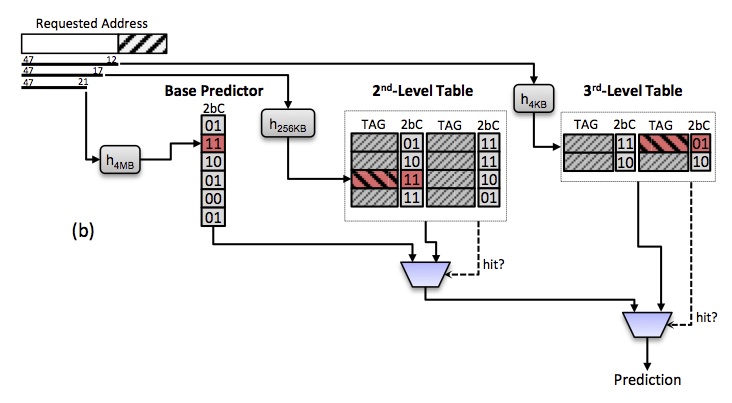 Use prediction result from 3rd-level table!
Base: 4MB
2nd-Level: 256KB
3rd-Level: 4KB
Operation details can be found in the paper!
Tracking Regions
Self-Balancing Dispatch (SBD)
15
IDEA: Steering hit requests to off-chip memory
Based on the expected latency of DRAM and DRAM$

How to compute expected latency?
N: # of requests waiting for the same bank
L: Typical latency of one memory request (excluding queuing delays)
Expected Latency (E) = N * L

Steering Decision
E(off-chip) < E(DRAM_Cache): Send to off-chip memory
E(off-chip) >= E(DRAM_Cache) : Send to DRAM cache
Simple but effective!!
Dirty Region Tracker (DiRT)
16
IDEA: Region-based WT/WB operation (dirty data)
WB: write-intensive regions. WT: others

DiRT consists of two hardware structures
Counting Bloom Filter: Identifying write-intensive pages
Dirty List: Keep track of write-back-operated pages
Write Request
Hash A
Hash B
Hash C
Pages captured  in Dirty List are operated with WB!
WB Pages
#writes > threshold
TAG
NRU
Dirty List
Counting Bloom Filters
Outline
17
Motivation & Key Ideas
Design
Experimental Results
Methodology
Performance
Effectiveness of DiRT
Conclusion
Evaluations- Methodology
18
System Parameters
Workloads
Evaluations- Performance
Need verification for predicted miss requests
19
With DiRT support, HMP becomes very effective!!
20.3% improvement over baseline
HMP is worse than MM for many WLs
HMP without DiRT does not work well!
15.4% more  over MM
Not better than the baseline
MM improves 
AVG performance
Evaluations- Effectiveness of DiRT
CLEAN:
Safe to apply HMP/SBD
WT traffic >> WB traffic
DiRT traffic ~ WB traffic
Outline
21
Motivation & Key Ideas
Design
Experimental Results
Conclusion
Conclusion
22
Problem: Inefficiencies in current DRAM cache approach
Multi-MB/High-latency cache line tracking structure (MissMap)
Under-utilized aggregate system bandwidth

Solution: Speculative approaches
Replace MissMap with a less-than-1KB Hit-Miss Predictor (HMP)
Dynamically steer hit requests either to DRAM$ or off-chip DRAM (SBD)
Maintain a mostly-clean DRAM cache with Dirty Region Tracker (DiRT)


Result: Make DRAM cache approach more practical
20.3% faster than no DRAM cache (15.4% over the state-of-the-art)
Removed 4MB storage requirement (so, much more practical)
IDEA: Region-Based Prediction!
+ TAGE Predictor-like Structure!
IDEA: Hybrid Region-Based WT/WB policy for DRAM$!
Q/A
23
Thank you!